Webinar Social Media Plattform NWR/scnatKurzinput Audioplattformen (Podcasts)
29. Oktober 2020
Matthias Erzinger, u&me projekt gmbh, Geschäftsstelle NGW
Übersicht
NGW-Radio auf Radio Stadtfilter
Die Idee
Umsetzung
Beispiele
Einbindung der Podcasts in die Kommunikation
Erfahrungen
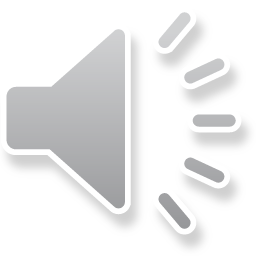 2
27.10.2020
© NGW 2020
Die Idee
Grosses Video und Audio-Archiv der NGW besser nutzen
Inhalt
Vortrag zusammengefasst und vermittelt
Beitrag mit Alltagsbezug, wenn möglich lokal
Musik/Kultur zum Thema
Vorstellen von Naturwissenschaftlichen Angeboten
Redaktionelle und technische Qualitäten
Gut verankertes Lokalradio als Partner
3
27.10.2020
© NGW 2020
Partnerschaft
Radio Stadtfilter
Nicht kommerzielles Lokalradio
Einzugsgebiet: Nordostteil Kt. Zürich, Teile Kanton Thurgau, rund 700’000 Menschen
Täglich ca. 30’000 Hörende
www.stadtfilter.ch
4
29.10.2020
© NGW Winterthur 2020
Umsetzung/Aufwand
Produktion von ca. 6 Sendungen jährlich
Je März bis Mai und September bis Oktober
Eine Redaktionssitzung von Serie à ca. 2 h
Schnitt/Moderation Hauptbeitrag ca. 8 bis 10 h
Ca. 2 Beiträge  à ca. 7 bis 10 Minuten
Vorbereitung/Aufnahme je ca. 2h
Schnitt je ca. 2 h
Finish (Moderation, Montage Musik) ca. 4 bis 8 h
Total Sendung: 20 bis 24 h
5
27.10.2020
© NGW Winterthur 2020
Beispiele
Mikroplastik
Lokaler Bezug: Plastikrecycling in Winterthur
Interview mit Maturandin über ihre von der NGW ausgezeichnete Maturarbeit zum Thema
Kurzbeitrag zu den Corona-Massnahmen der NGW
Vogelzug (Frühjahr)
Lokaler Bezug: Interview mit Winterthurer Ornithologen, der berichtet, wann welche Vögel in Winterthur eintreffen und wo sie zu beobachten sind
6
27.10.2020
© NGW Winterthur 2020
[Speaker Notes: Woher kommt eigentlich das Wasser – und was will es auf der Welt? Diese Frage steht im Zentrum der NGW-Radio-Sendung vom 8. Oktober um 12 Uhr auf Radio Stadtfilter. Der Astrophysiker Arnold Benz zeigt in einem ersten Beitrag auf, wie sich die Sterne bildeten, und welche Rolle dabei das Wasser-Molekül spielt. Ein Gespräch mit dem für die Wasserversorgung verantwortlichen Urs Buchs zeigt, woher das Wasser in Winterthur kommt, und der Bierunternehmer Andreas Schoellhorn erklärt im Interview, welche Bedeutung das Wasser für die Bierqualität hat. Ergänzt wird der Themenschwerpunkt Wasser mit einem Bericht über das neue Naturfundbüro im Naturmuseum Winterthur.]
Erfahrungen 1
Positives Feedback von Seiten Radio und u.a. Bakom-Evaluation
Aufwand ist beträchtlich und kann nicht ehrenamtlich geleistet werden  Kontinuität
Einbindung in Kommunikationsaktivitäten der NGW (Newsletter) und Facebook ist unerlässlich
Zusatzvermarktung nach Möglichkeit
7
27.10.2020
© NGW Winterthur 2020
Erfahrungen 2
Höhrerzahlen von Radio liegen keine vor, aber ca. 30’000 Hörende täglich
Sendungen wurden bis max. 500 mal aufgerufen
Spitzenplätze
Aus den Gärten von Winterthur
Behandlung krebskranker Haustiere
Vogelzug
Feedbacks pro Sendung ca. 2 bis 3 Mails
Mindestens 1 Besserwisser/Korrektur
2 bis 3 Lob
8
27.10.2020
© NGW Winterthur 2020
Fazit
Podcasts ist mehr als einfach einen aufgezeichneten Vortrag auf eine Plattform zu stellen
Es braucht engagierte ehrenamtliche Arbeit aber auch professionelles Knowhow
Einbindung in Gesamtkommunikation
Lustvolle Tätigkeit, gerade für Studierende
9
29.10.2020
© NGW Winterthur 2020
Vielen Dank
Matthias Erzinger, geschaeftsstelle@ngw.ch
NGW-Radio: https://www.ngw.ch/radio
10
29.10.2020
© NGW Winterthur 2020